КАРТА ТЕХНОЛОШКОГ ПРОЦЕСА

	Карта технолошког процеса даје једноставан и потпун увид у усвојену технологију рада на изградњи неког објекта, односно одговарајућу позицију радова. 

	Све операције и поступци, који се појављују током извршења радова, приказани су на карти процеса. 

	Карта процеса се мора урадити са изузетном пажњом, јер сваки пропуст, у виду изостављања појединих операција и поступака радног процеса, може негативно утицати на реализацију пројекта у целини.
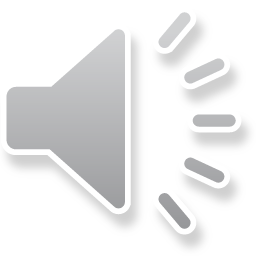 КАРТА ТЕХНОЛОШКОГ ПРОЦЕСА
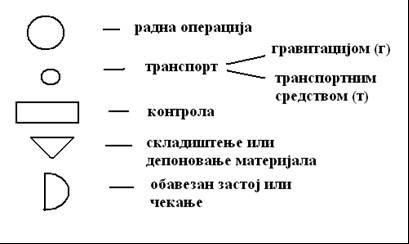 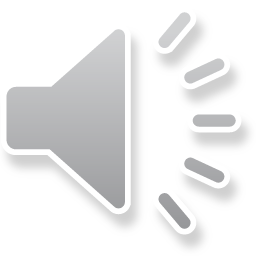 Карта технолошког процеса за извођење земљаних радова
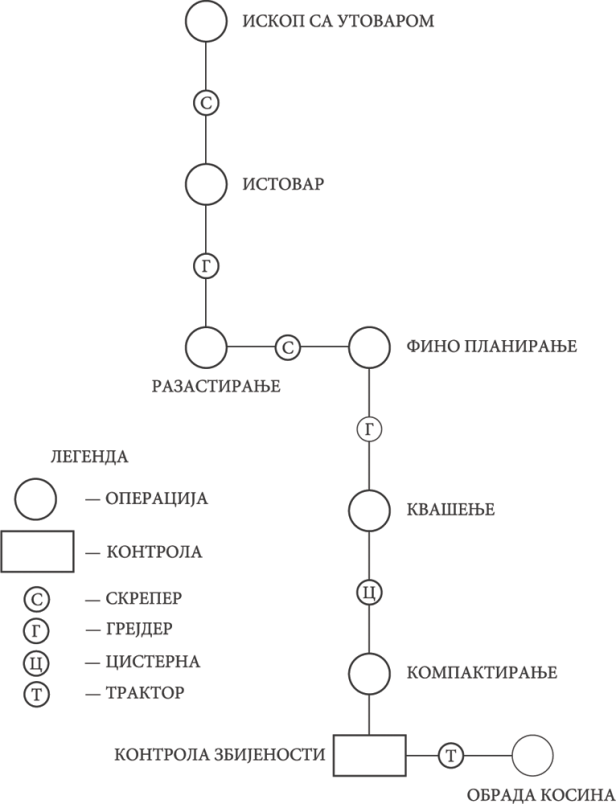 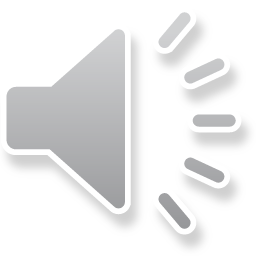 Карта технолошког процеса за извођење бетонских радова
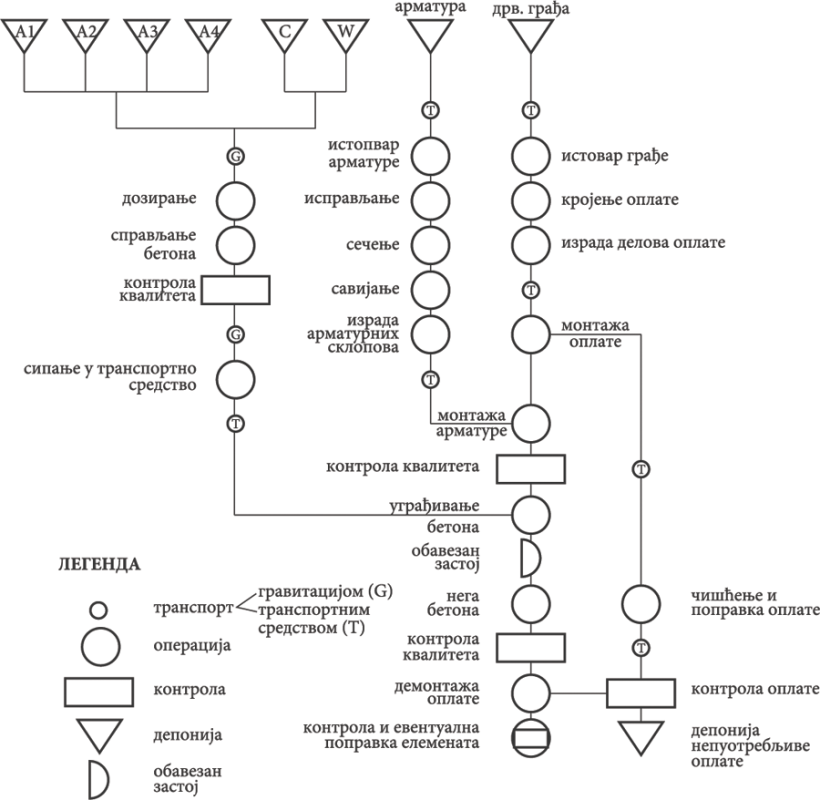 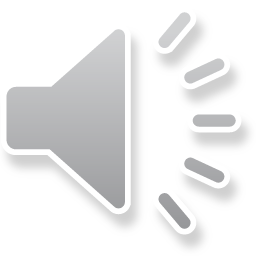 Карта технолошког процеса за извођење монтажних радова
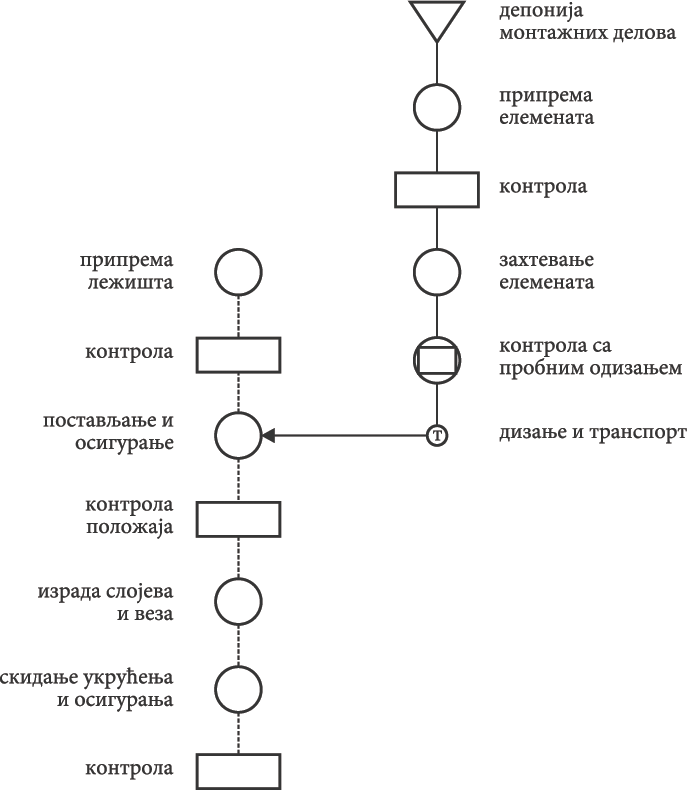 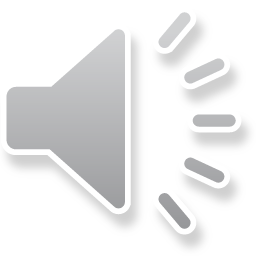 Карта процеса производње бетонских цеви Ø1500 mm
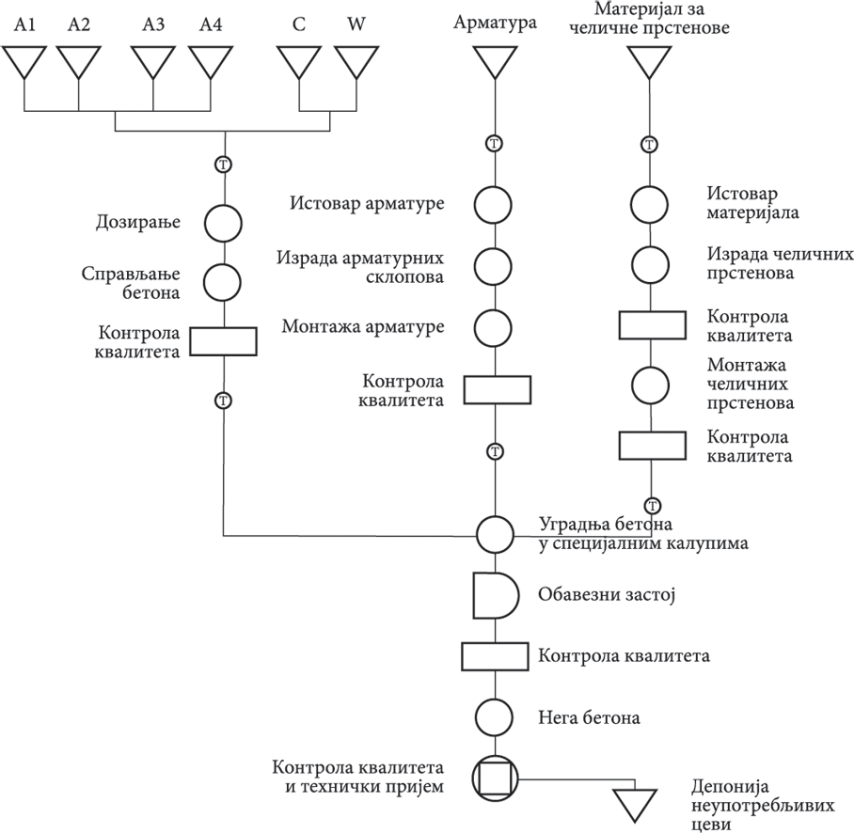 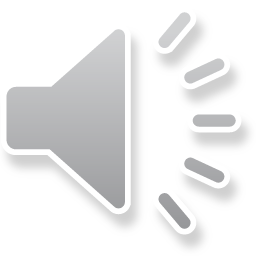 Kaрта процеса за израду армиранобетонског шахта
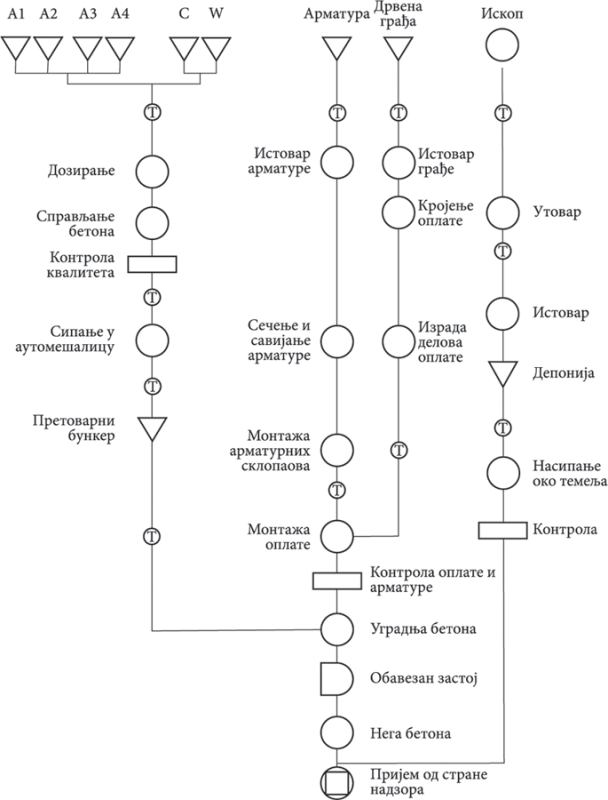 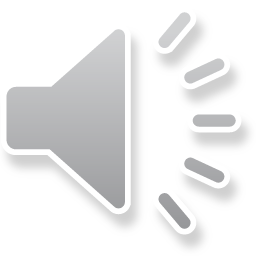 Карта технолошког процеса зидања
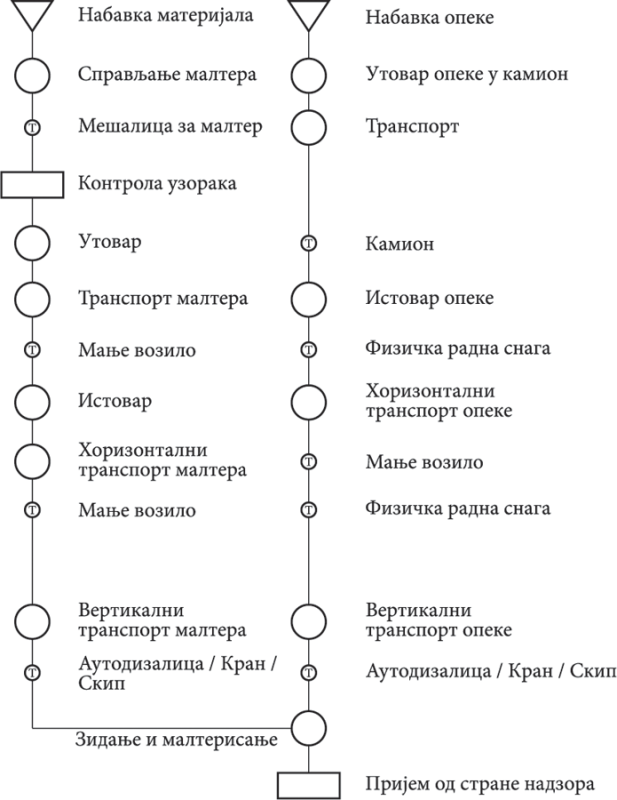 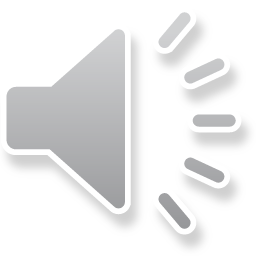 Карта технолошког процеса бетонирања
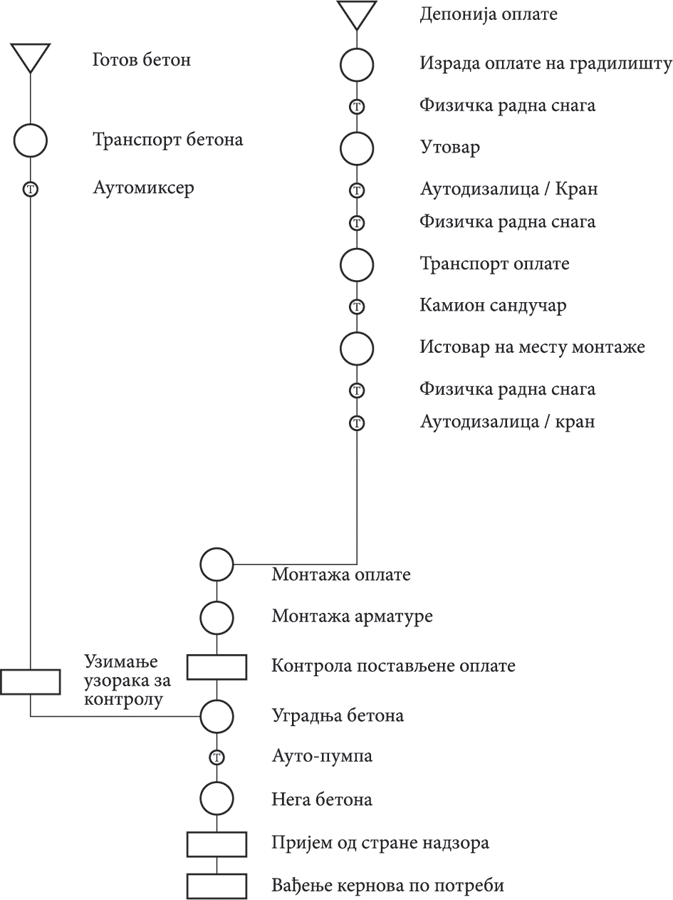 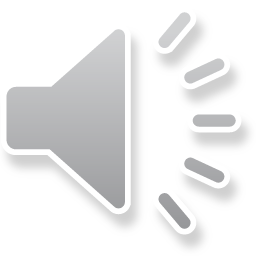 Карта технолошког процеса aрмирања
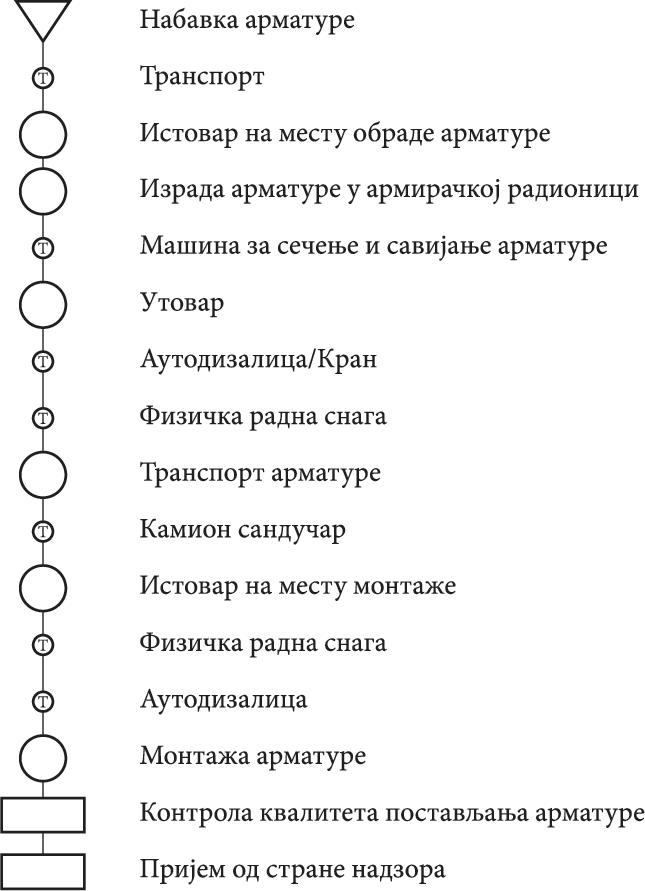 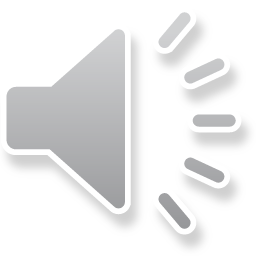